JOB SHADOWING WEEK AT BAGSVAERD KOSTSKOLE OG GYMNASIUM DENMARK
Erasmus+ KA1 mobility: How did we proceed?
The organisation, i.e. the school applies, not individuals teachers
Discussions about the pedagogical aspects we wanted to focus on  => application based on those aspects; job shadowing, training courses
Focus on: 
Developing the pedagogy of your own subject
Projectlearning
Curriculum and integrated courses
ICT in education
Writing the application to NA
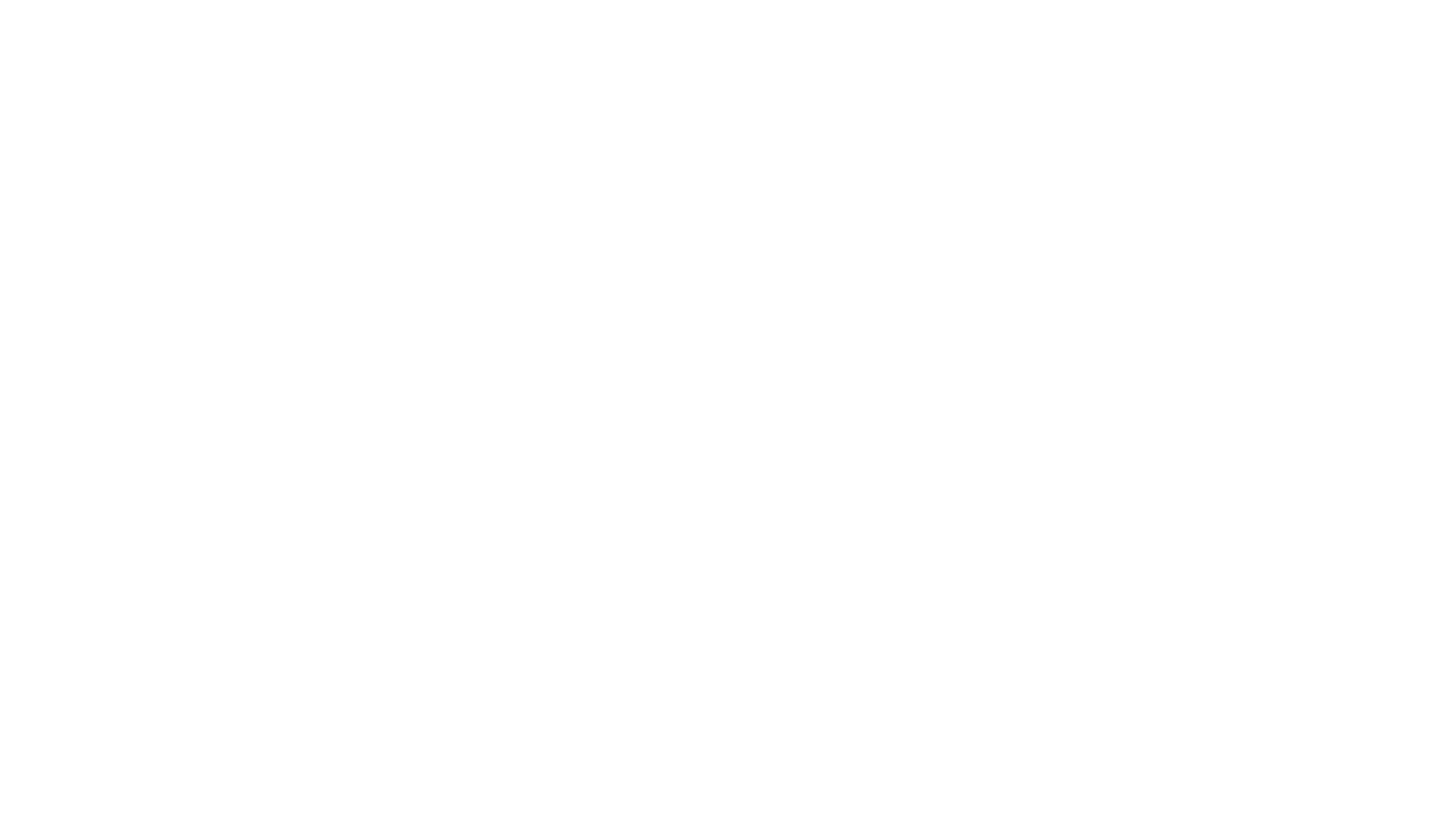 "To get spark into the daily work by networking"
Schildt Upper Secondary School: 12 mobilites
Teachers applied, the aims mentioned in the application had to be taken into consideration
Mostly within the schools of the Europroject network => to strenghen the network when several teachersgot involved
Verkostoitumalla kipinää kouluarkeen
Goals: to develop teachers' professional skills, to give new perspectives for teaching methods, to change best practices with colleagues from the receiving school
Challenge: the language
Mobilities to be carried out within one school year => a  short period of time  
Teachers contacted the schools by themselves
When the receiving school was chosen...
Planning the schedule in cooperation with the coordinator from the receiving school, contacts with the teachers
An advantage if several different subjects can be followed, not only those you teach yourself => different methods to be applied
Discussions with colleagues about pedagogical practices in DK and in FIN and about the educational systems
Meeting with people in charge of organising the digital matriculation examinations and change of experiences
Teaching myself, discussions with the students
Planning a new exchange project with the students
What did we learn?
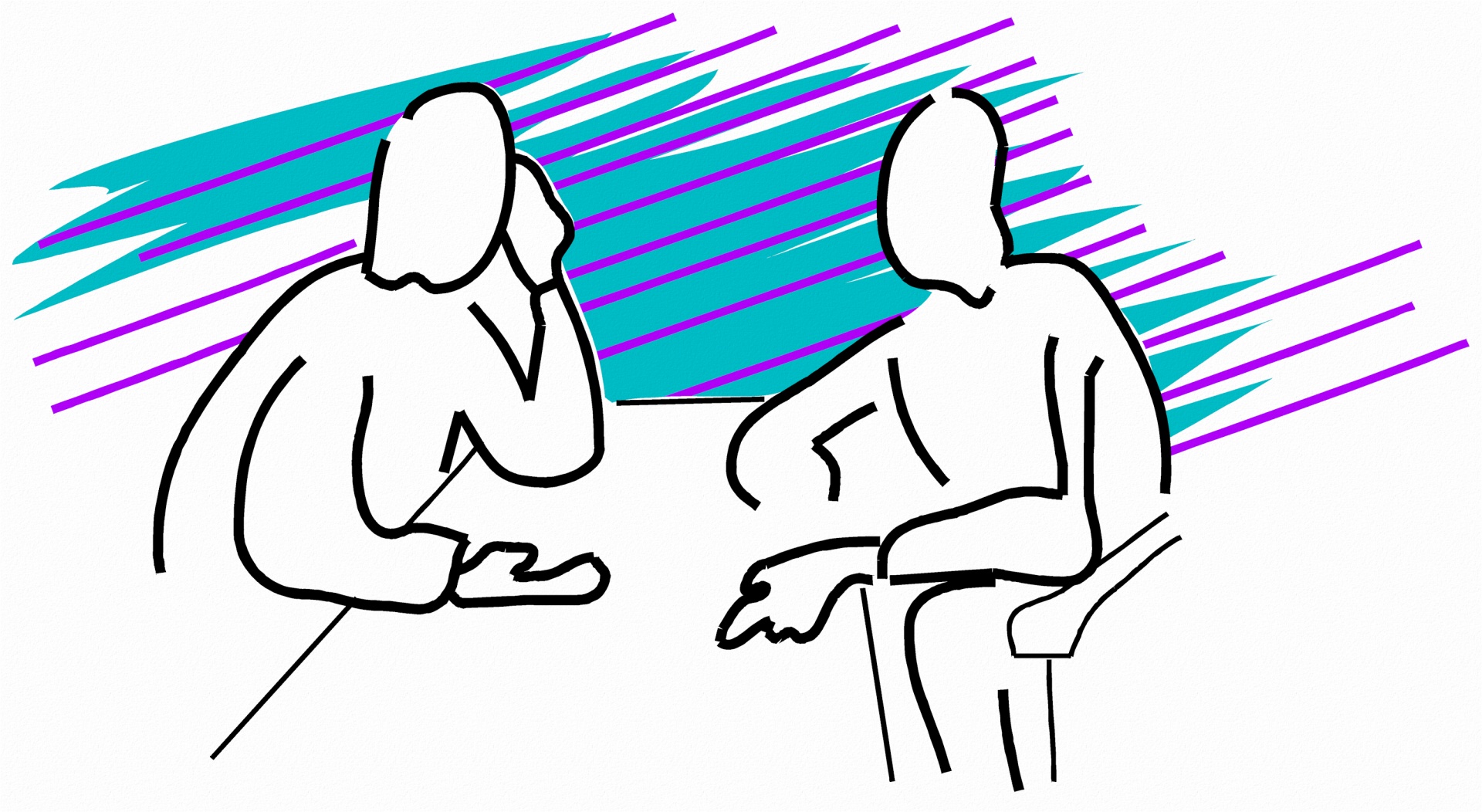 A very efficient way of making a teacher aware of his or hers own teaching methods => a way to improve and develop your pedagogical skills.
Could be easily applied also within your own school => Job Sahowing in colleagues lessons at the own school
Improved language skills
Very positive feedback from all teachers

Thank you Charlotte and Bagsvaerd and all the other schools as well :)